Daniel and the Atonement
Key to Understanding Daniel
And this gospel of the kingdom shall be preached in all the world for a witness unto all nations; and then shall the end come. When ye therefore shall see the abomination of desolation, spoken of by Daniel the prophet, stand in the holy place, whoso readeth, let him understand Matt 24:14-15

And saying, The time is fulfilled, and the kingdom of God is at hand: repent ye, and believe the gospel. Mark 1:15
This gospel of the kingdom
Our world is a vast lazar house, a scene of misery that we dare not allow even our thoughts to dwell upon. Did we realize it as it is, the burden would be too terrible. Yet God feels it all. In order to destroy sin and its results He gave His best Beloved, and He has put it in our power, through co-operation with Him, to bring this scene of misery to an end. "This gospel of the kingdom shall be preached in all the world for a witness unto all nations; and then shall the end come." Matthew 24:14.  {Ed 263.2}
A door way into this kingdom
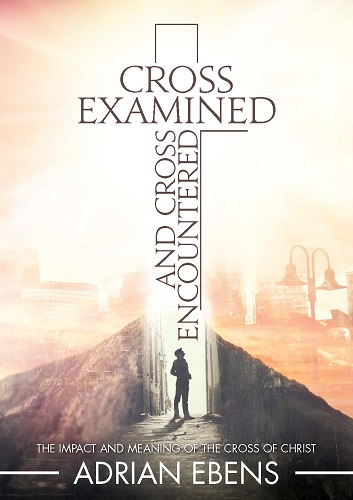 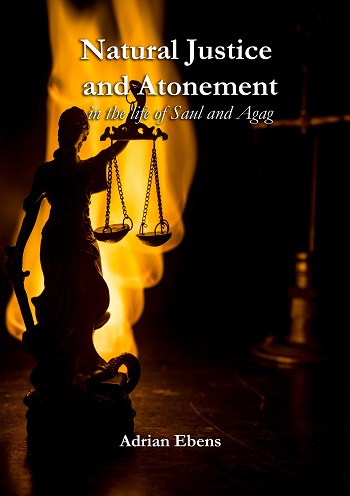 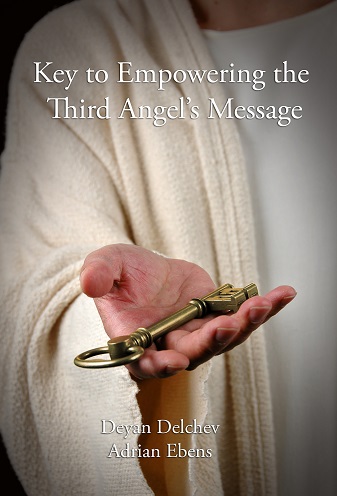 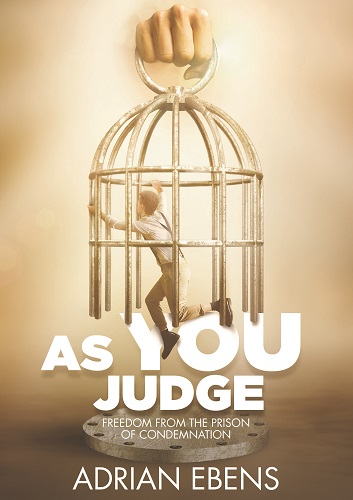 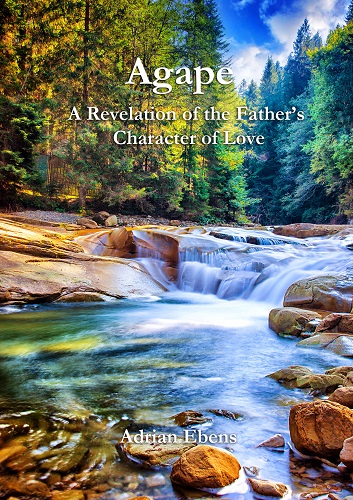 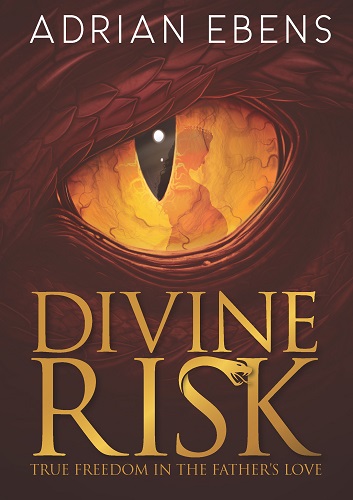 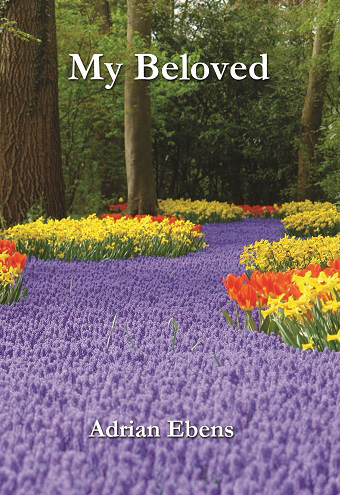 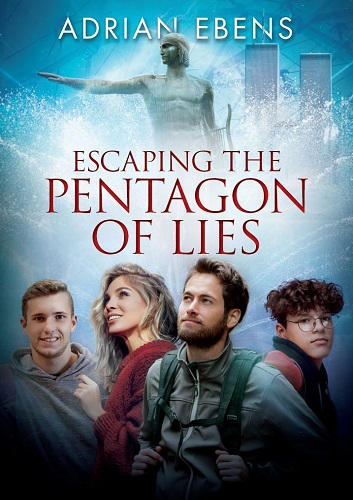 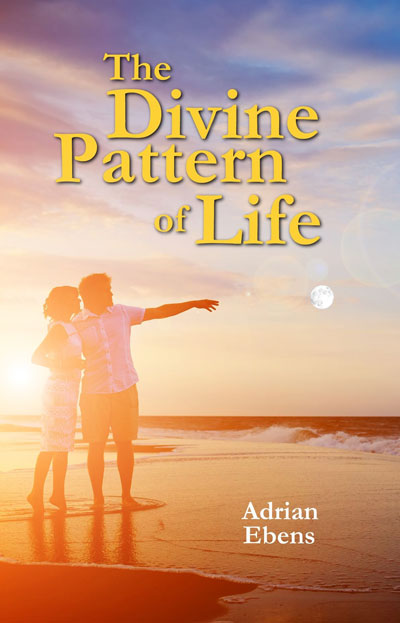 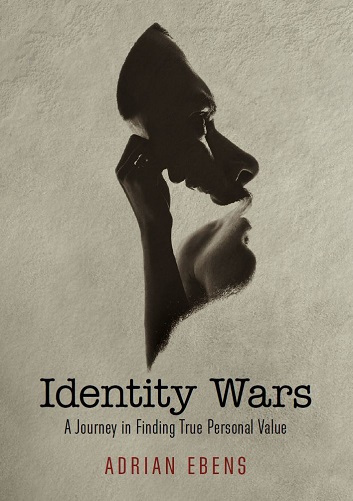 Relational Kingdom
For we know that the law is spiritual: but I am carnal, sold under sin. Rom 7:14  
No man hath seen God at any time; the only begotten Son, which is in the bosom of the Father, he hath declared him. John 1:18  
But unto them which are called, both Jews and Greeks, Christ the power of God, and the wisdom of God. Because the foolishness of God is wiser than men; and the weakness of God is stronger than men. 1 Cor 1:24-25
And I will pour upon the house of David, and upon the inhabitants of Jerusalem, the spirit of grace and of supplications: and they shall look upon me whom they have pierced, and they shall mourn for him, as one mourneth for his only son, and shall be in bitterness for him, as one that is in bitterness for his firstborn. Zec 12:10
The atonement in a different light
You may have seen something in regard to the righteousness of Christ, but there is truth yet to be seen clearly, and that should be estimated by you as precious as rare jewels. You will see the law of God and interpret it to the people in an entirely different light from what you have done in the past, for the law of God will be seen by you as revealing a God of mercy and righteousness. The atonement, made by the stupendous sacrifice of Jesus Christ, will be seen by you in an altogether different light. {ST November 13, 1893, par. 2}
The relational atonement
Exceeding Sorrowful even unto death
How a thief saved the world
Wherefore henceforth know we no man after the flesh: yea, though we have known Christ after the flesh, yet now henceforth know we him no more. Therefore if any man be in Christ, he is a new creature: old things are passed away; behold, all things are become new. And all things are of God, who hath reconciled [atoned] us to himself by Jesus Christ, and hath given to us the ministry of reconciliation; [atonement] To wit, that God was in Christ, reconciling [atoning] the world unto himself, not imputing their trespasses unto them; and hath committed unto us the word of reconciliation. Now then we are ambassadors for Christ, as though God did beseech you by us: we pray you in Christ's stead, be ye reconciled to God. 2 Co 5:16-20
The relational atonement
The word “atonement” means at-one-ment.  Sin had brought misery, and misery had brought a misunderstanding of God’s character.  Thus men had come to hate God instead of loving him; and hating him, the one Father, men also hated man, their brother.  Thus, instead of the one family and the one Father, men were separated from God and from each other, and held apart by hatred and selfishness.  There must be an atonement.
An atonement can be made only by God’s so revealing his love, in spite of sin and sorrow, that men’s hearts will be touched to tenderness; and they, being delivered from Satan’s delusions, may see how fully and terribly they have misunderstood the divine One, and so have done despite to the Spirit of his grace. Thus they may be led, as returning brethren, to come back to the Father’s house in blissful unity.
The atonement is not to appease God’s wrath, so that men dare come to him, but it is to reveal his love, so that they will come to him.  It was not Christ reconciling God unto the world, but God in Christ reconciling the world unto himself.  It is nowhere said that God needed to be reconciled unto us; he says, “I have not forsaken you, but you have forsaken me.”  And Paul says, “I beseech you in Christ’s stead, By ye reconciled to God.” – George Fifield – God is Love 1897
When the fourth angel begins…
"Now comes the word that I have declared that New York is to be swept away by a tidal wave. This I have never said. I have said, as I looked at the great buildings going up there, story after story 'What terrible scenes will take place when the Lord shall arise to shake terribly the earth! Then the words of Revelation 18:1-3 will be fulfilled.' The whole of the eighteenth chapter of Revelation is a warning of what is coming on the earth. But I have no light in particular in regard to what is coming on New York, only I know that one day the great buildings there will be thrown down by the turning and overturning of God's power. LS 411,412
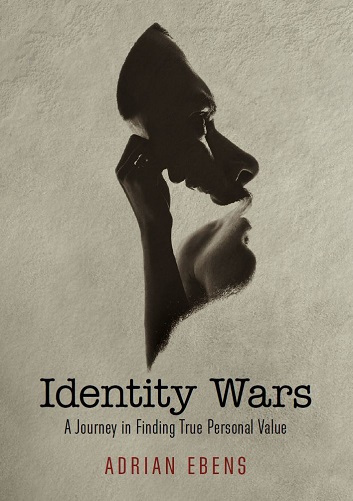 Key to Understanding Daniel
And this gospel of the kingdom shall be preached in all the world for a witness unto all nations; and then shall the end come. When ye therefore shall see the abomination of desolation, spoken of by Daniel the prophet, stand in the holy place, whoso readeth, let him understand Matt 24:14-15

And saying, The time is fulfilled, and the kingdom of God is at hand: repent ye, and believe the gospel. Mark 1:15
Key to Understanding Daniel
The light that Daniel received from God was given especially for these last days. The visions he saw by the banks of the Ulai [Daniel 8] and the Hiddekel, [Tigris - Daniel 11] the great rivers of Shinar, are now in process of fulfillment, and all the events foretold will soon come to pass.  {TM 112.3} 1896
Time no longer
And the angel which I saw stand upon the sea and upon the earth lifted up his hand to heaven, And sware by him that liveth for ever and ever, who created heaven, and the things that therein are, and the earth, and the things that therein are, and the sea, and the things which are therein, that there should be time [Chronos] no longer Rev 10:5-6
The little book
And he had in his hand a little book open: and he set his right foot upon the sea, and his left foot on the earth, And cried with a loud voice, as when a lion roareth: and when he had cried, seven thunders uttered their voices. Rev 10:2-3
And I went unto the angel, and said unto him, Give me the little book. And he said unto me, Take it, and eat it up; and it shall make thy belly bitter, but it shall be in thy mouth sweet as honey. And I took the little book out of the angel's hand, and ate it up; and it was in my mouth sweet as honey: and as soon as I had eaten it, my belly was bitter.(Rev 10:9-10)
Close of the prophetic periods
This time, which the angel declares with a solemn oath, is not the end of this world's history, neither of probationary time, but of prophetic time, which should precede the advent of our Lord. That is, the people will not have another message upon definite time. After this period of time, reaching from 1842 to 1844, there can be no definite tracing of the prophetic time. The longest reckoning reaches to the autumn of 1844.  {7BC 971.7} 
The world placed all time-proclamation on the same level and called it a delusion, fanaticism and heresy. Ever since 1844 I have borne my testimony that we were now in a period of time in which we are to take heed to ourselves lest our hearts be overcharged with surfeiting and drunkenness, and cares of this life, and so that day come upon us unawares. Our position has been one of waiting and watching, with no time-proclamation to intervene between the close of the prophetic periods in 1844 and the time of our Lord's coming. We do not know the day nor the hour, or when the definite time is, and yet the prophetic reckoning shows us that Christ is at the door.  {10MR 270.1}
Why no prophetic periods after 1844?
We are raised as children required to do exams with a time limit or deadline. Why is the word dead, as in deadline, connected to the concept of a time limit?
What is the psychological difference between giving a person all the tools and resources they need to create something and doing the same thing with a deadline? Deadlines are an application of force to achieve an outcome for the one who controls the time.
When you combine a deadline with the threat of punishment or death, the pressure applied is actually psychological abuse.
In a study investigating the relationship between time pressure and creativity, it was found that:
…time pressure, in the moderate to high levels generally experienced in contemporary organizations, has a direct negative effect on creative cognitive processing. 
It does not seem to be obvious to many people that threatening people with punishment if they don’t behave within a certain time frame actually has the potential for the opposite effect than the intended outcome.
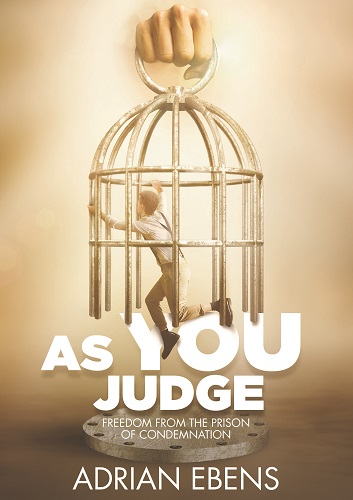 Page 162
No Chronos in Relational Atonment
The relational atonement
An atonement can be made only by God’s so revealing his love, in spite of sin and sorrow, that men’s hearts will be touched to tenderness; and they, being delivered from Satan’s delusions, may see how fully and terribly they have misunderstood the divine One, and so have done despite to the Spirit of his grace. Thus they may be led, as returning brethren, to come back to the Father’s house in blissful unity. – George Fifield, God is Love 1897
No force in God’s kingdom
The earth was dark through misapprehension of God. That the gloomy shadows might be lightened, that the world might be brought back to God, Satan's deceptive power was to be broken. This could not be done by force. The exercise of force is contrary to the principles of God's government; He desires only the service of love; and love cannot be commanded; it cannot be won by force or authority. Only by love is love awakened. To know God is to love Him; His character must be manifested in contrast to the character of Satan. DA 22
Key to Understanding Daniel
The light that Daniel received from God was given especially for these last days. The visions he saw by the banks of the Ulai [Daniel 8] and the Hiddekel, [Tigris - Daniel 11] the great rivers of Shinar, are now in process of fulfillment, and all the events foretold will soon come to pass.  {TM 112.3} 1896
The seed principle
…we remember this principle stated in Scripture. This is the next layer of the seed principle
That which has been is what will be, that which is done is what will be done, and there is nothing new under the sun. Ecclesiastes  1:9
That which is has already been, and what is to be has already been; and God requires an account of what is past. Ecclesiastes  3:15
Now all these things happened to them as examples, and they were written for our admonition, upon whom the ends of the ages have come. 1 Corinthians 10:11
For whatever things were written before were written for our learning, that we through the patience and comfort of the Scriptures might have hope. Romans 15:4  
The same seeds produce the same fruit. This is why the war that took place in heaven is being repeated on the earth in greater and still greater clarity. As we read the stories of the Bible, we gain a clearer picture of the issues that took place in heaven. The earth through its fall into sin has become the stage upon which Satan’s secret thoughts are fully manifested.
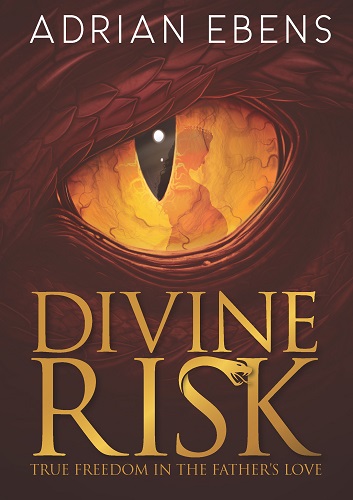 Page 76,77
History Repeated = Seed Principle
Gen 8:22  While the earth remaineth, seedtime and harvest, and cold and heat, and summer and winter, and day and night shall not cease. 
Bear this in mind. History is being repeated. The perils that God's people encountered in past ages, they will encounter again, intensified. 13MR 380
Framework passage
The prophecy in the eleventh of Daniel has nearly reached its complete fulfillment. Much of the history that has taken place in fulfillment of this prophecy will be repeated. In the thirtieth verse a power is spoken of that "shall be grieved, and return, and have indignation against the holy covenant: so shall he do; he shall even return, and have intelligence with them that forsake the holy covenant." [Verses 31-36, quoted.]  {13MR 394.1} (1904)
Scenes similar to those described in these words will take place. We see evidence that Satan is fast obtaining the control of human minds who have not the fear of God before them. Let all read and understand the prophecies of this book, for we are now entering upon the time of trouble spoken of: [Daniel 12:1-4, quoted.]  {13MR 394.2}
Divine Pattern Framework
Repeated history events can only be previous history expanded and magnified. It will not contain the language “We are not discarding the traditional view but…”
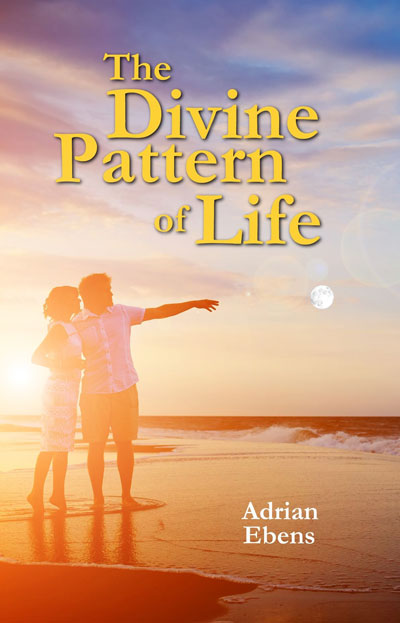 Our task...
The light that Daniel received from God was given especially for these last days. The visions he saw by the banks of the Ulai [Daniel 8] and the Hiddekel, [Tigris - Daniel 11] the great rivers of Shinar, are now in process of fulfillment, and all the events foretold will soon come to pass.  {TM 112.3} 1896
Our task...
We should receive great benefits from a study of the book of Daniel in connection with the Revelation. Daniel studied the prophecies. He earnestly sought to know their meaning. He prayed and fasted for heavenly light. And the glory of God was revealed to him in even greater measure than he could endure. We are in equal need of divine illumination. God has called us to give the last message of warning to the world. There will be voices heard on every side to divert the attention of God's people with new theories. We need to give the trumpet a certain sound. We do not half realize what is before us. If the books of Daniel and the Revelation were studied with earnest prayer, we should have a better knowledge of the perils of the last days, and would be better prepared for the work before us--we should be prepared to unite with Christ and to work in his lines.  {RH, February 9, 1897 par. 13} 1897
And this gospel of the kingdom shall be preached in all the world for a witness unto all nations; and then shall the end come. When ye therefore shall see the abomination of desolation, spoken of by Daniel the prophet, stand in the holy place, whoso readeth, let him understand Matt 24:14-15
Fear involves torment
There is no fear in love; but perfect love casts out fear, because fear involves torment. But he who fears has not been made perfect in love. 1John 4:18 
Strong’s Concordance says Torment = penal infliction
Fear involves penal infliction
Love does not involve penal infliction because there is no fear in love.
God is love and therefore God does not inflict penal infliction.